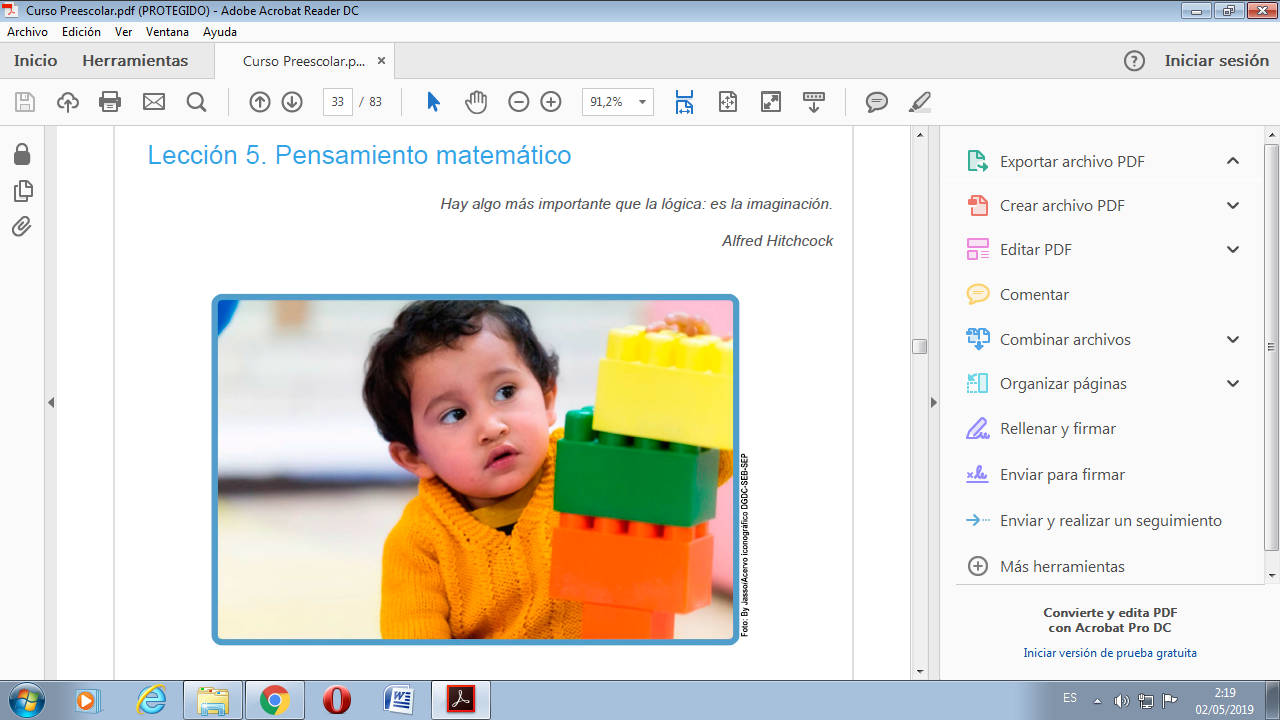 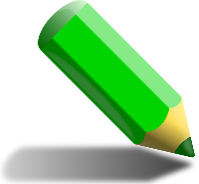 EVIDENCIAS DE TRABAJO
¿Qué aprendizajes esperados has trabajado con mayor énfasis en el salón de clases? 
Identifica algunos usos de los números en la vida cotidiana y entiende qué significan.
Compara, iguala y clasifica colecciones con base en la cantidad de elementos.
Relaciona el número de elementos de una colección con la sucesión numérica escrita, del 1 al 30. 

¿Qué actitudes han tenido tus alumnos en actividades relacionadas en estas actividades?
Han presentado actitudes buenas en actividades de conteo y relación de cantidad y numero. También presentan disposición al resolver problemas de razonamiento en clase y apoyan a sus compañeros. 

¿De que forma has intervenido?
Considero que he intervenido en actividades de pensamiento matemático mediante a la organización de diferentes modalidades de trabajo. Se favorecen mucho las actividades de comparaciones y conteo en la modalidad de Rincones, ya que el alumno experimenta de diferente forma las actividades con un mismo aprendizaje.
¿Consideras que las experiencias que has trabajado son acordes a dichos planteamientos? ¿Por qué? 
Si, por que unen el propósito de crear en los alumnos una capacidad numérica al realizar actividades que pueden ser relacionadas al Campo de Pensamiento Matemático.  

¿Cuáles aprendizajes esperados has trabajado menos’ ¿Por qué? 
Mide objetos o distancias mediante el uso de unidades no convencionales
Ubica objetos y lugares cuya ubicación desconoce, a través de la interpretación de relaciones espaciales y puntos de referencia.
 Contesta preguntas en las que necesite recabar datos; los organiza a través de tablas
y pictogramas que interpreta para contestar las preguntas planteadas.

Por que según el diagnostico de los alumnos, falta reforzar el manejo del numero en diferentes situaciones o actividades. Incluyen lo que es el lenguaje y muchos de los alumnos no presentan avances en la comprensión y producción  escrita.

¿Que necesitarías para organizar experiencias con los aprendizajes que has trabajado menos?
Apoyo con los padres de familia para que los alumnos no dejen de lado la importancia de reforzar el pensamiento matemático en tiempos libres del día.
De los que se menciona en el enfoque ¿Qué seria de utilidad para llevar  a cabo situaciones de aprendizajes vinculadas con los aprendizajes esperados? 
Incluir actividades que estén enfatizadas de otros Campos Formativos o Áreas de Desarrollo Personal y Social en donde el alumno pueda variar sus aprendizajes con la misma situación de aprendizaje que se pretende planear dentro de un tiempo determinado.